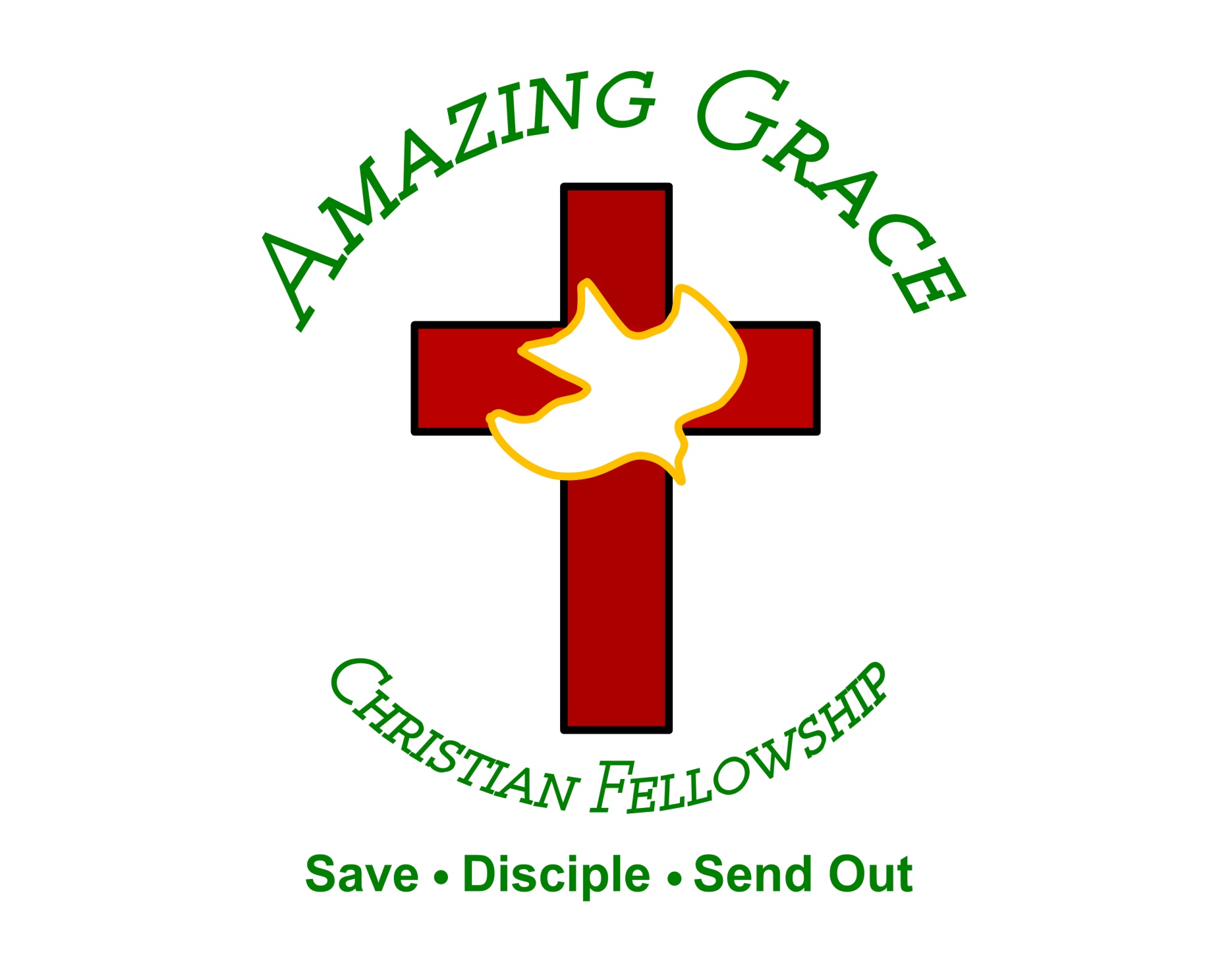 Stand Fast
by Pastor Fee Soliven
Philippians 1:25-30
Wednesday Evening
February 9, 2022
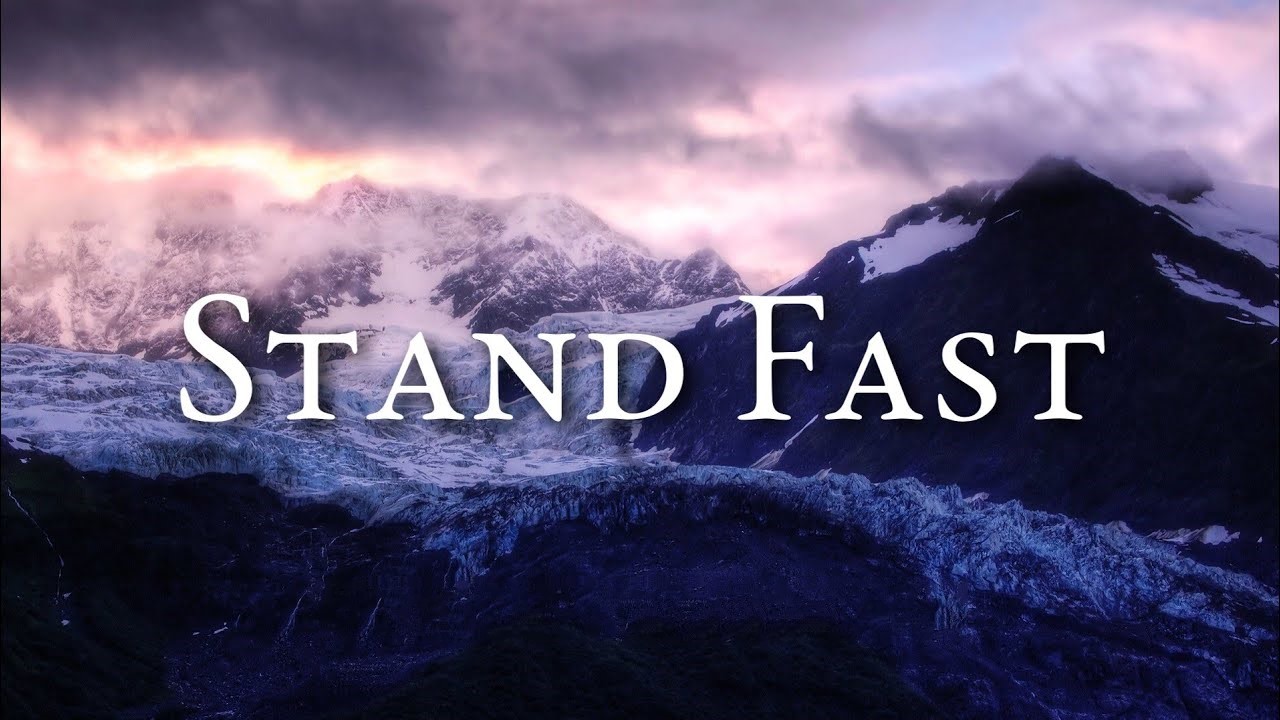 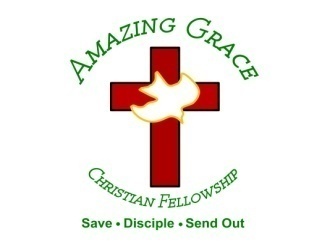 Philippians 1:25-30
25 And being confident of this, I know that I shall remain and continue with you all for your progress and joy of faith, 26 that your rejoicing for me may be more abundant in Jesus Christ by my coming to you again.
27 Only let your conduct be worthy of the gospel of Christ, so that whether I come and see you or am absent, I may hear of your affairs, that you stand fast in one spirit, with one mind striving together for the faith of the gospel,
28 and not in any way terrified by your adversaries, which is to them a proof of perdition, but to you of salvation, and that from God. 29 For to you it has been granted on behalf of Christ, not only to believe in Him, but also to suffer for His sake, 30 having the same conflict which you saw in me and now hear is in me.
25 And being confident of this, I know that I shall remain and continue with you all for your progress and joy of faith,
Philemon 22
“But, meanwhile, also prepare a guest room for me, for I trust that through your prayers I shall be granted to you”
Philippians 2:24
“And I trust in the Lord that I myself will come soon”
26 that your rejoicing for me may be more abundant in Jesus Christ by my coming to you again.
2 Corinthians 5:12
We are not commending ourselves to you again. Instead, we are giving you an occasion to be proud of us, so that you can answer those who take pride in appearances rather than in the heart.
2 Corinthians 7:4
Great is my confidence in you; great is my pride in you; I am filled with encouragement; in all our troubles my joy overflows.
2 Corinthians 7:14
Indeed, I was not embarrassed by anything I had boasted to him about you. But just as everything we said to you was true, so our boasting to Titus has proved to be true as well.
27 Only let your conduct be worthy of the gospel of Christ, so that whether I come and see you or am absent, I may hear of your affairs, that you stand fast in one spirit, with one mind striving together for the faith of the gospel, 28 and not in any way terrified by your adversaries, which is to them a proof of perdition, but to you of salvation, and that from God.
1 Corinthians 1:10
I appeal to you, brothers, in the name of our Lord Jesus Christ, that all of you agree together, so that there may be no divisions among you and that you may be united in mind and conviction.
1 Corinthians 16:13
Be on the alert. Stand firm in the faith. Be men of courage. Be strong.
Ephesians 4:1
As a prisoner in the Lord, then, I urge you to walk in a manner worthy of the calling you have received:
Acts 16:20-21
20 And they brought them to the magistrates, and said, "These men, being Jews, exceedingly trouble our city; 21 and they teach customs which are not lawful for us, being Romans, to receive or observe."
Philippians 3:20-21
20 For our citizenship is in heaven, from which we also eagerly wait for the Savior, the Lord Jesus Christ, 21 who will transform our lowly body that it may be conformed to His glorious body, according to the working by which He is able even to subdue all things to Himself.
1 Corinthians 6:19-20 
19 Or do you not know that your body is a temple of the Holy Spirit within you, whom you have from God? 20 You are not your own, for you were bought with a price. So glorify God in your body.
Ephesians 4:11-13
11 And He Himself gave some to be apostles, some prophets, some evangelists, and some pastors and teachers, 12 for the equipping of the saints for the work of ministry, for the edifying of the body of Christ, 13 till we all come to the unity of the faith and of the knowledge of the Son of God, to a perfect man, to the measure of the stature of the fullness of Christ;
Acts 16:16-24
16 Now it happened, as we went to prayer, that a certain slave girl possessed with a spirit of divination met us, who brought her masters much profit by fortune-telling.
17 This girl followed Paul and us, and cried out, saying, "These men are the servants of the Most High God, who proclaim to us the way of salvation." 18 And this she did for many days. But Paul, greatly annoyed, turned and said to the spirit, "I command you in the name of Jesus Christ to come out of her." And he came out that very hour.
19 But when her masters saw that their hope of profit was gone, they seized Paul and Silas and dragged them into the marketplace to the authorities. 20 And they brought them to the magistrates, and said, "These men, being Jews, exceedingly trouble our city; 21 and they teach customs which are not lawful for us, being Romans, to receive or observe."
22 Then the multitude rose up together against them; and the magistrates tore off their clothes and commanded them to be beaten with rods.
23 And when they had laid many stripes on them, they threw them into prison, commanding the jailer to keep them securely. 24 Having received such a charge, he put them into the inner prison and fastened their feet in the stocks.
1. The Destruction of their Opponents
2. The Salvation of the Believers
1 Thessalonians 1:5-10
5 For our gospel did not come to you in word only, but also in power, and in the Holy Spirit and in much assurance, as you know what kind of men we were among you for your sake. 6 And you became followers of us and of the Lord, having received the word in much affliction, with joy of the Holy Spirit, 7 so that you became examples to all in Macedonia and Achaia who believe.
8 For from you the word of the Lord has sounded forth, not only in Macedonia and Achaia, but also in every place. Your faith toward God has gone out, so that we do not need to say anything. 9 For they themselves declare concerning us what manner of entry we had to you, and how you turned to God from idols to serve the living and true God, 10 and to wait for His Son from heaven, whom He raised from the dead, even Jesus who delivers us from the wrath to come.
29 For to you it has been granted on behalf of Christ, not only to believe in Him, but also to suffer for His sake,
30 having the same conflict which you saw in me and now hear is in me.
1 Thessalonians 2:2
“But even after we had suffered before and were spitefully treated at Philippi, as you know, we were bold in our God to speak to you the gospel of God in much conflict”
1 Thessalonians 4:13-18
13 But I do not want you to be ignorant, brethren, concerning those who have fallen asleep, lest you sorrow as others who have no hope. 14 For if we believe that Jesus died and rose again, even so God will bring with Him those who sleep in Jesus.
15 For this we say to you by the word of the Lord, that we who are alive and remain until the coming of the Lord will by no means precede those who are asleep. 16 For the Lord Himself will descend from heaven with a shout, with the voice of an archangel, and with the trumpet of God. And the dead in Christ will rise first.
17 Then we who are alive and remain shall be caught up together with them in the clouds to meet the Lord in the air. And thus we shall always be with the Lord. 18 Therefore comfort one another with these words.
1 Corinthians 15:50-54
50 Now this I say, brethren, that flesh and blood cannot inherit the kingdom of God; nor does corruption inherit incorruption. 51 Behold, I tell you a mystery: We shall not all sleep, but we shall all be changed-- 52 in a moment, in the twinkling of an eye, at the last trumpet. For the trumpet will sound, and the dead will be raised incorruptible, and we shall be changed.
53 For this corruptible must put on incorruption, and this mortal must put on immortality. 54 So when this corruptible has put on incorruption, and this mortal has put on immortality, then shall be brought to pass the saying that is written: "Death is swallowed up in victory."
20 Again, when a righteous man turns from his righteousness and commits iniquity, and I lay a stumbling block before him, he shall die; because you did not give him warning, he shall die in his sin, and his righteousness which he has done shall not be remembered; but his blood I will require at your hand.
Acts 2:38-39
38 Then Peter said to them, "Repent, and let every one of you be baptized in the name of Jesus Christ for the remission of sins; and you shall receive the gift of the Holy Spirit. 39 For the promise is to you and to your children, and to all who are afar off, as many as the Lord our God will call."
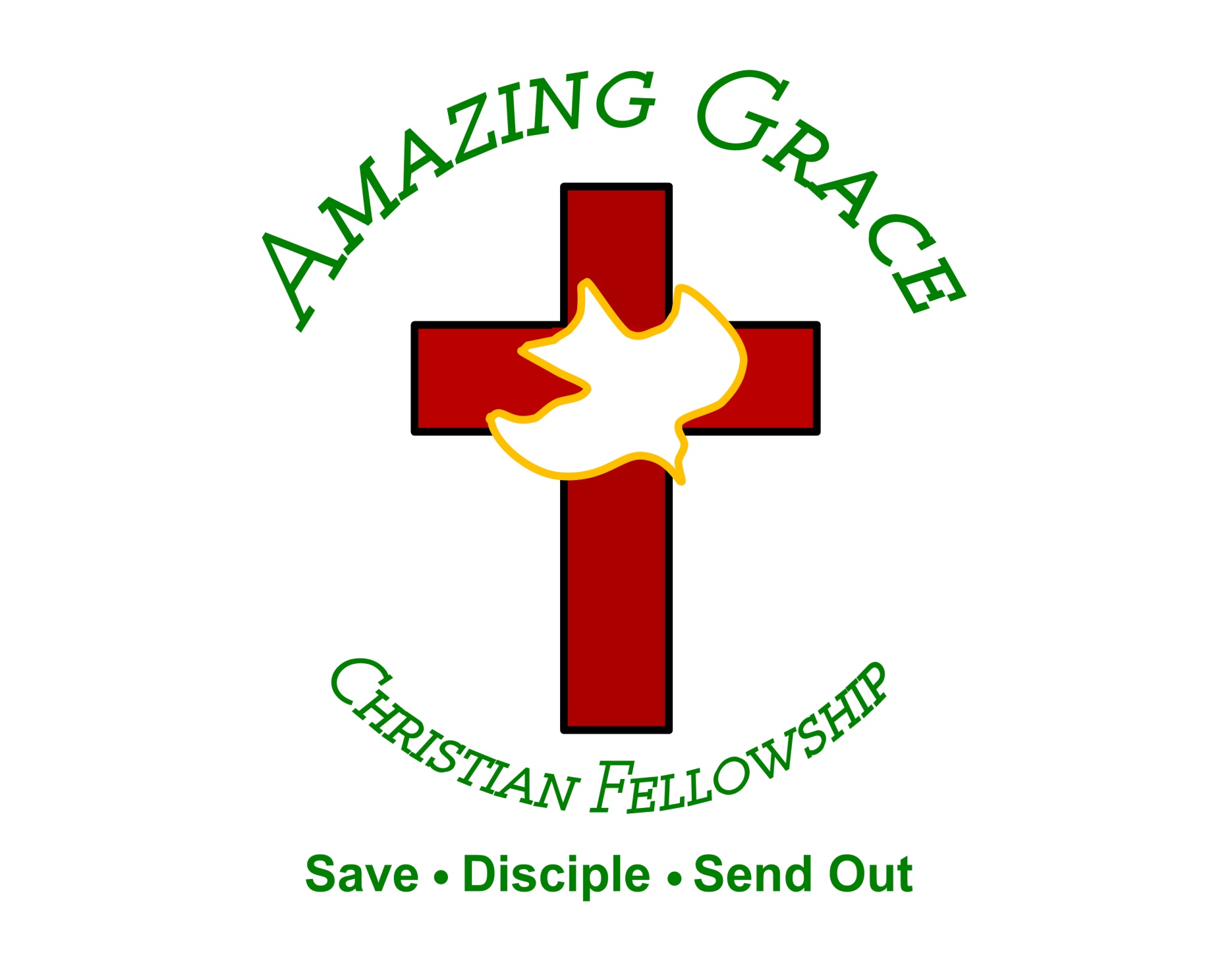